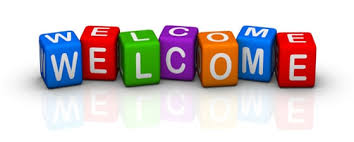 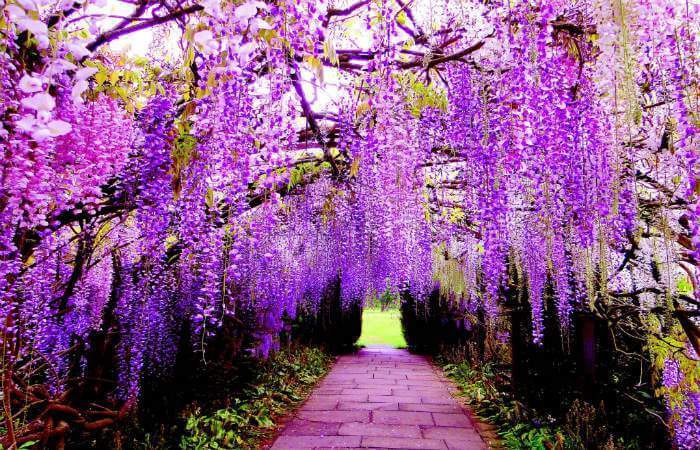 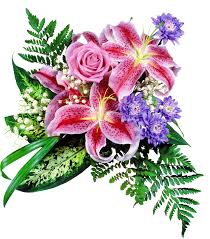 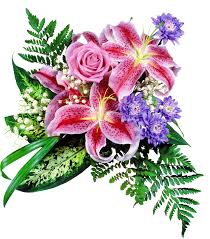 Salma Begum
Assistant teacher
Gokulnagar government primary school
Raipura, Narsingdi.
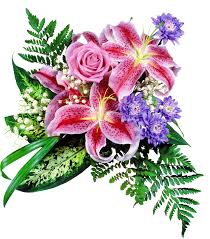 Subject: English
Class: One
Lesson: 1-3
Lesson unit: 15
Date: 25-07-2020
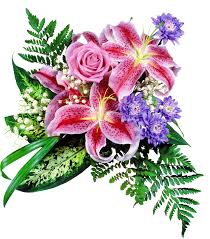 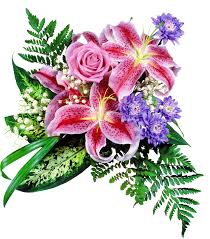 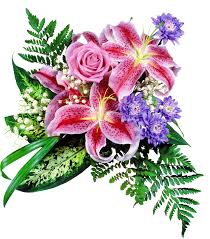 Learning outcomes-
By the end of the text :
Students will be able to-
R- 2.1.1- recognize and read cardinal numbers up to 10.
W-2.1.1-write cardinal numbers up to 10 in fingers.
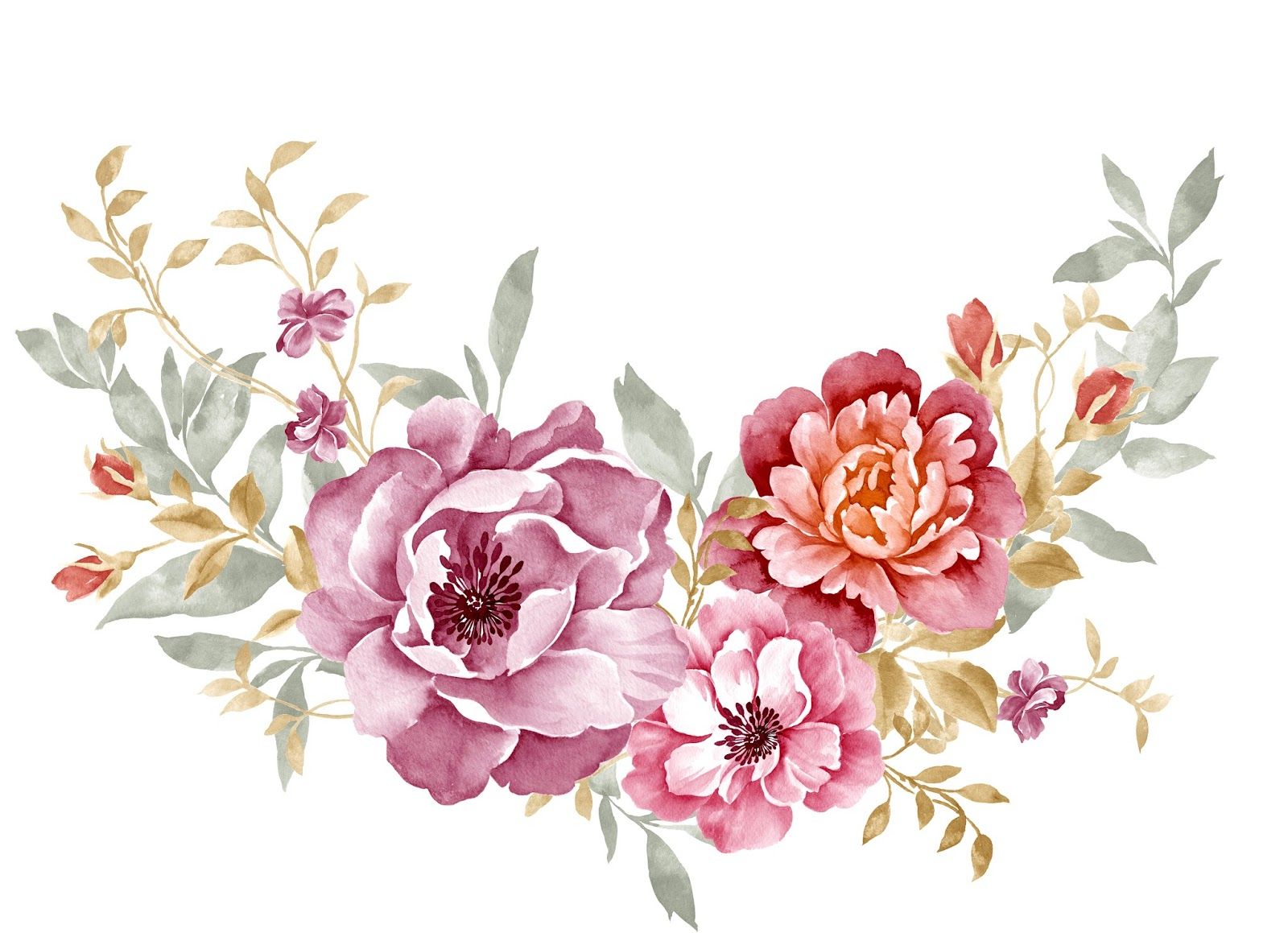 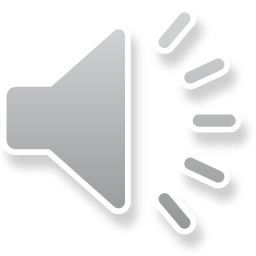 Look at the picture. How many pictures are there ?
Count and say the Number.
4
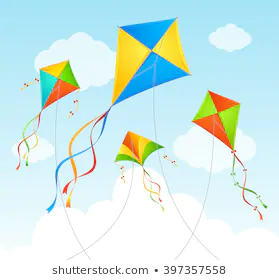 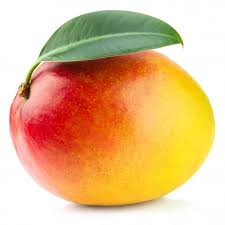 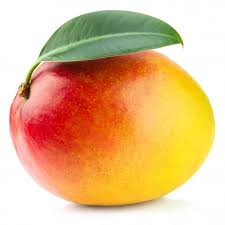 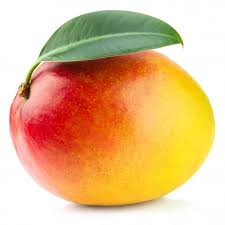 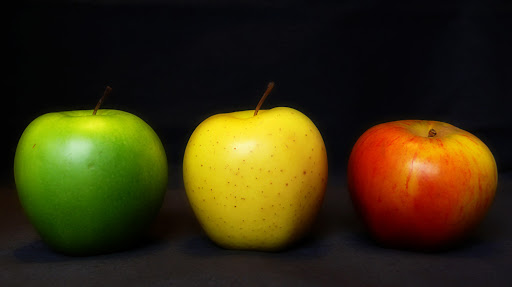 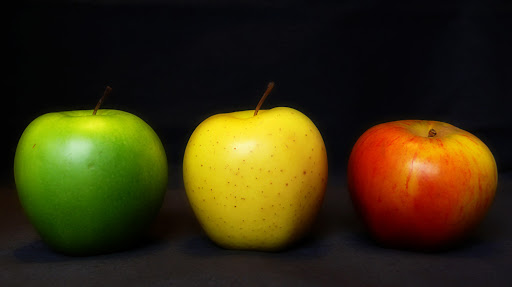 3
5
Our today’s lesson
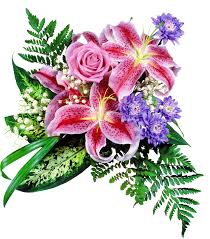 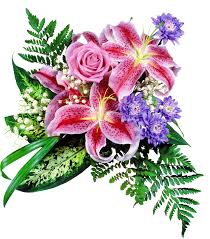 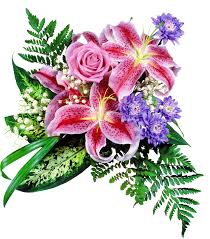 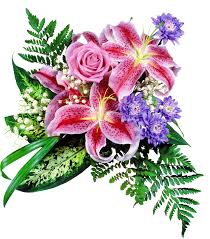 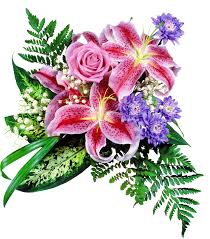 Numbers
How many flower are there ?
1
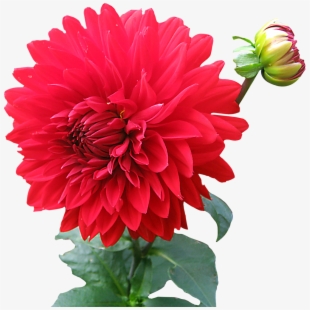 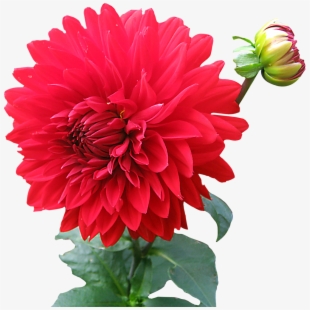 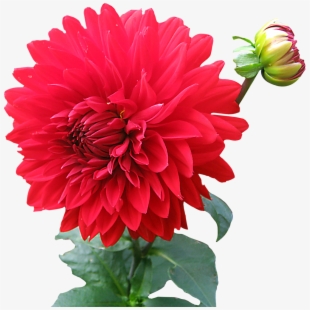 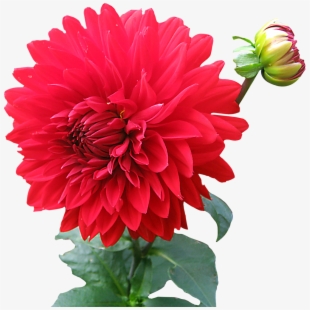 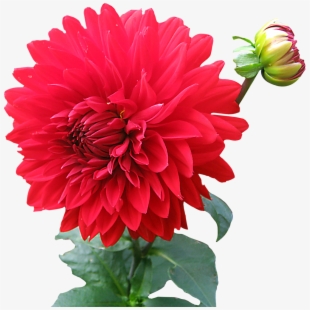 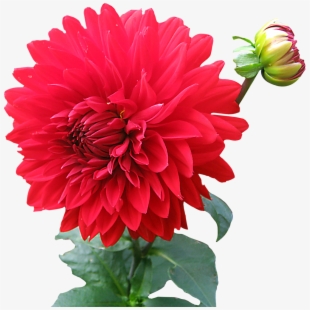 2
3
4
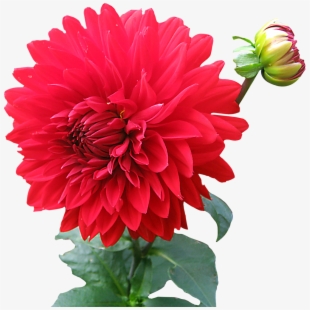 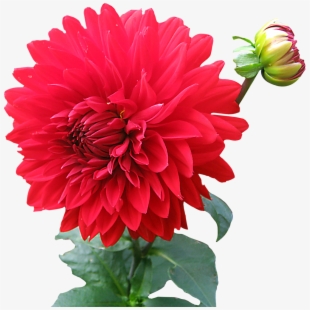 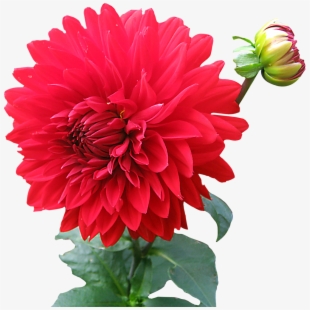 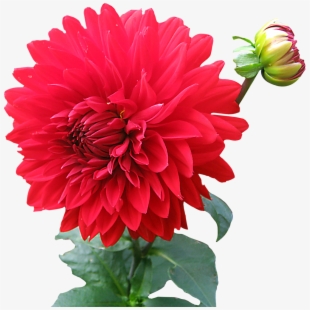 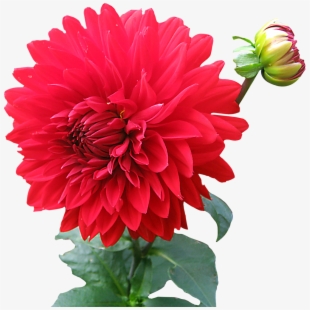 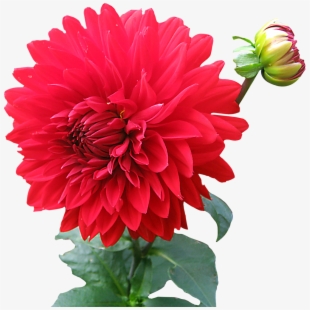 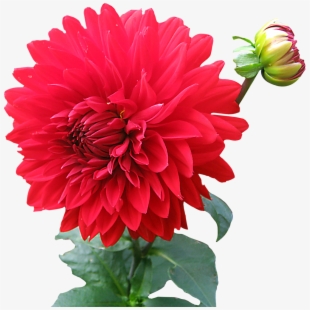 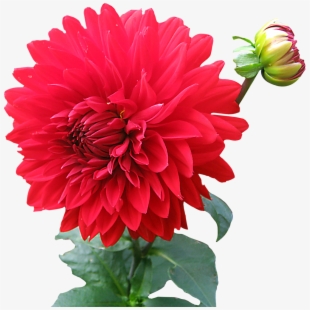 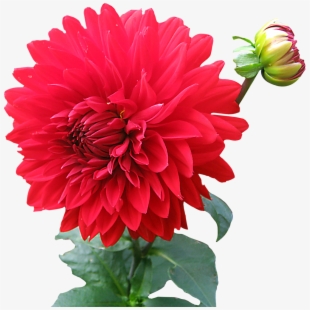 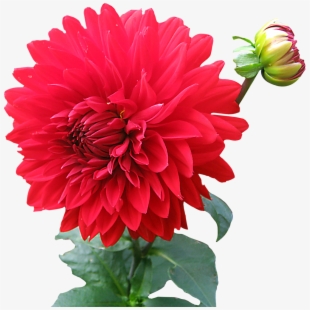 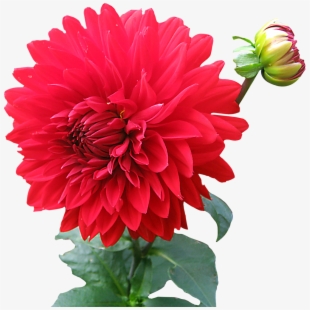 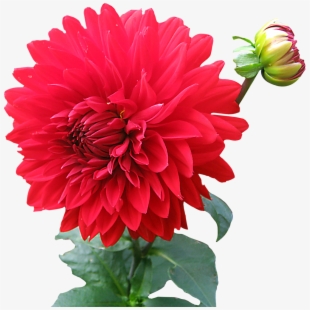 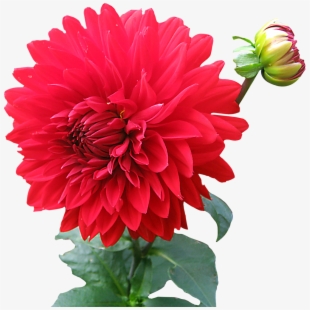 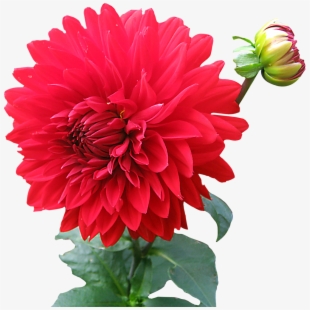 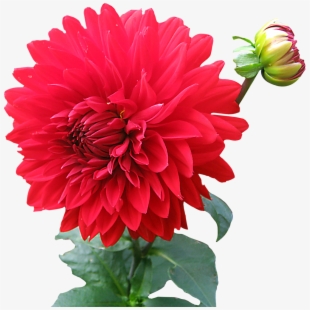 5
6
Open your book at page number 30.
1
2
3
4
5
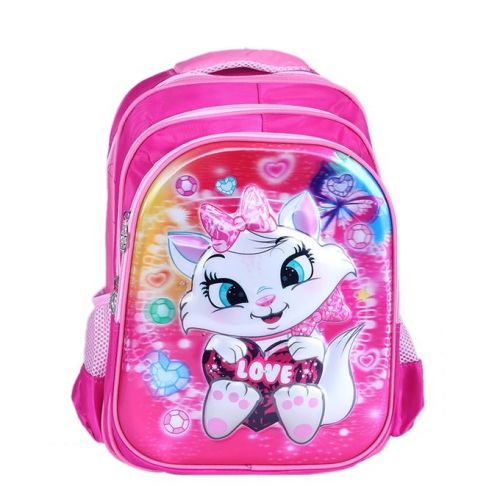 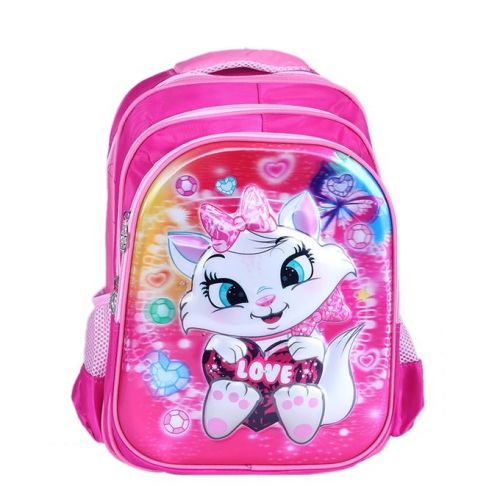 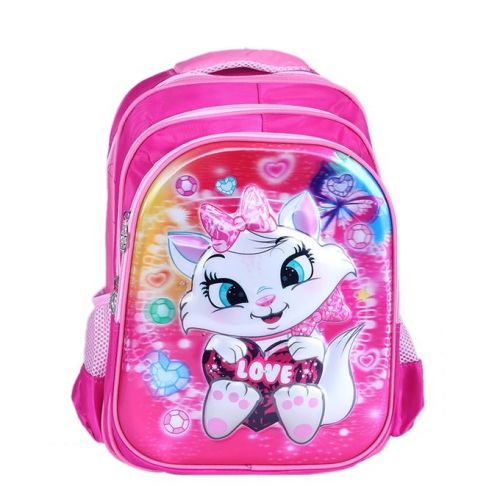 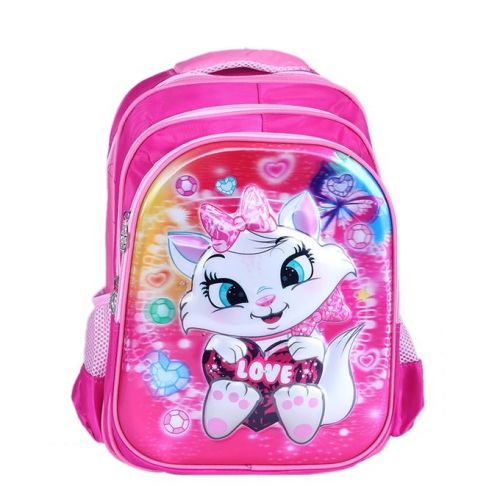 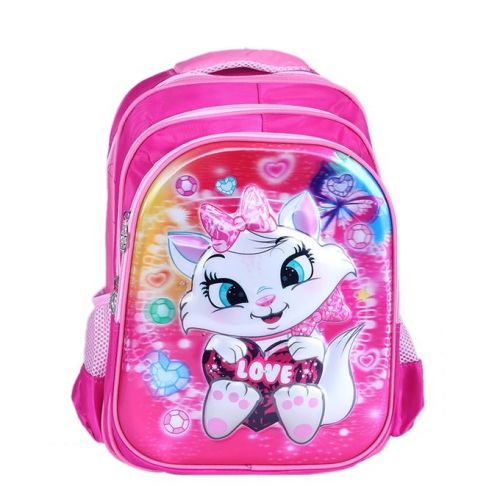 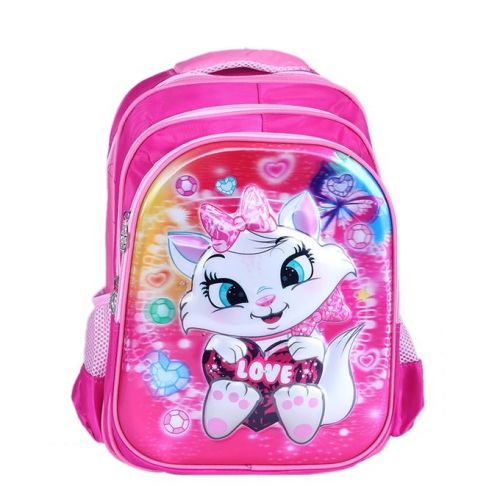 6
Say and read. Trace and write.
6
6
6
6
6
6
6
6
1           2            3                4                 5                 6
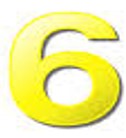 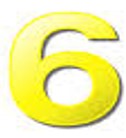 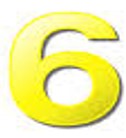 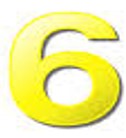 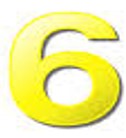 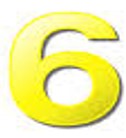 Count , trace and write .
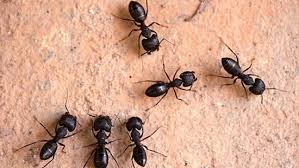 6
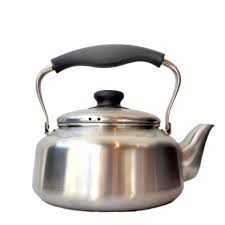 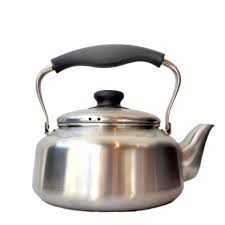 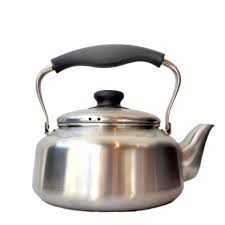 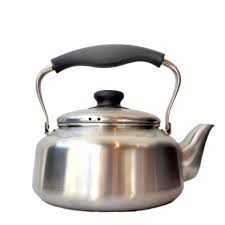 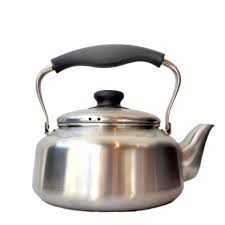 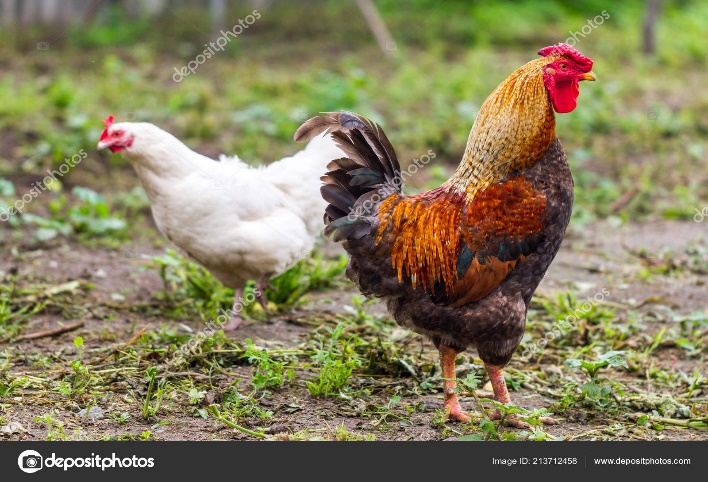 2
5
Count , trace and write .
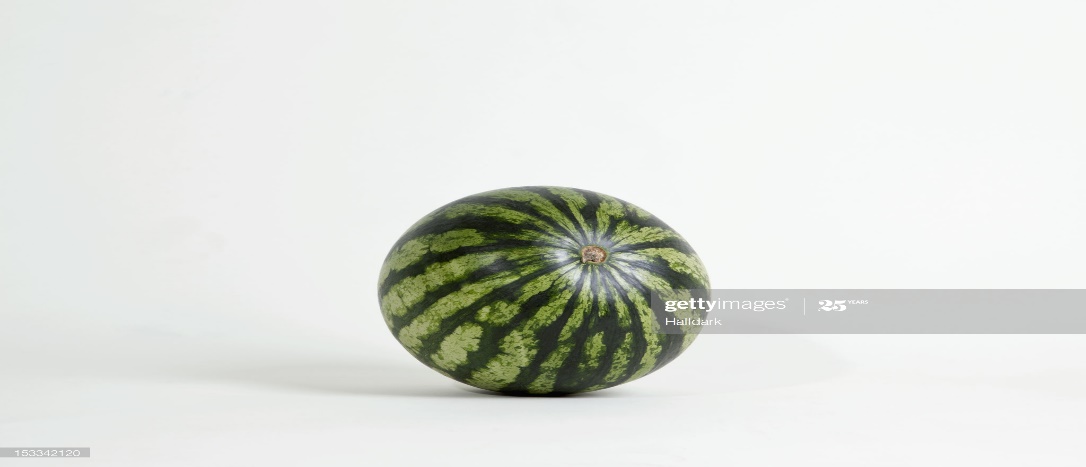 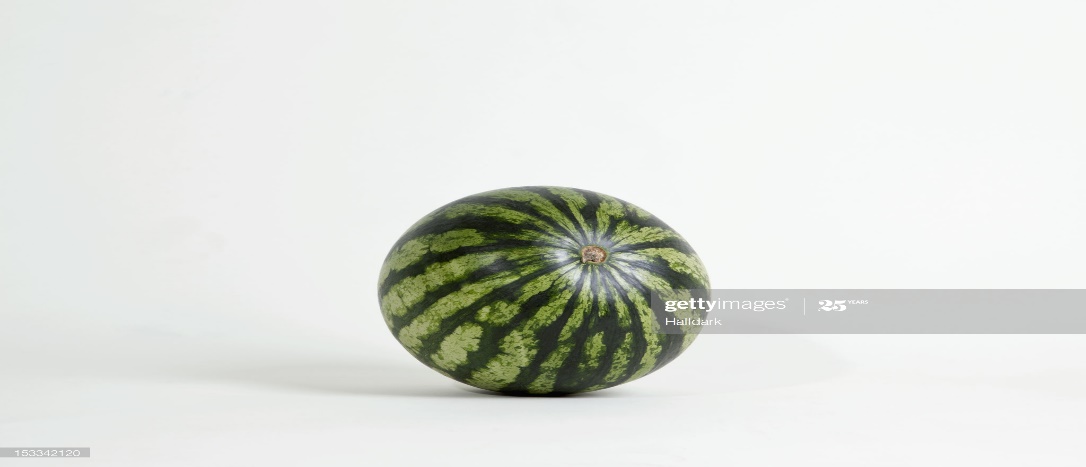 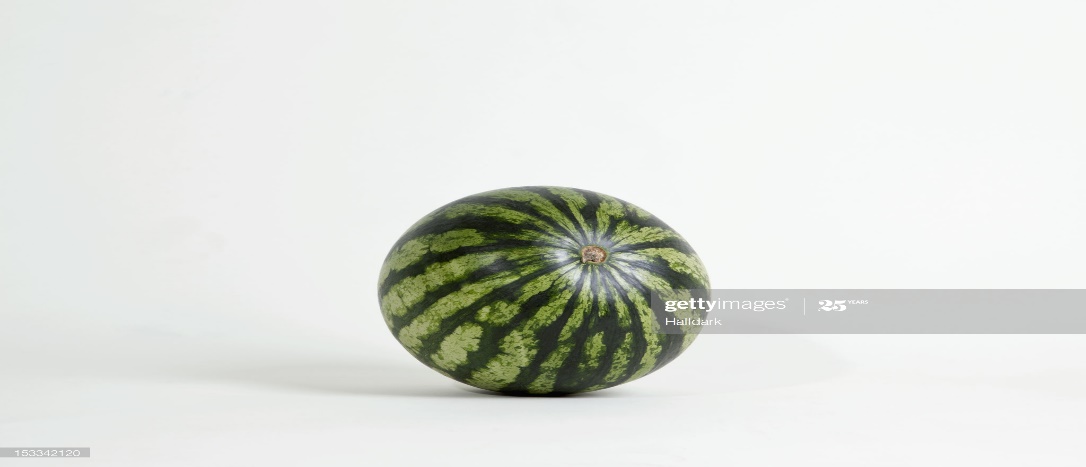 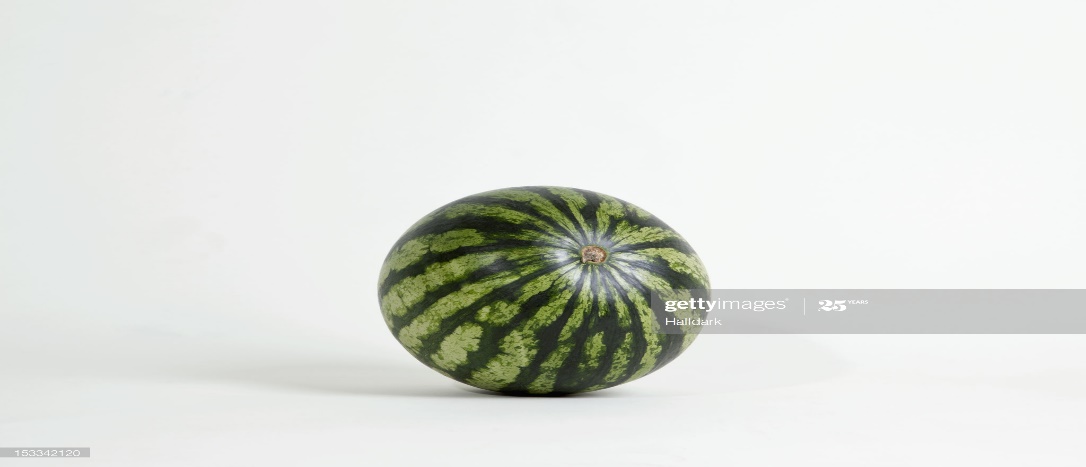 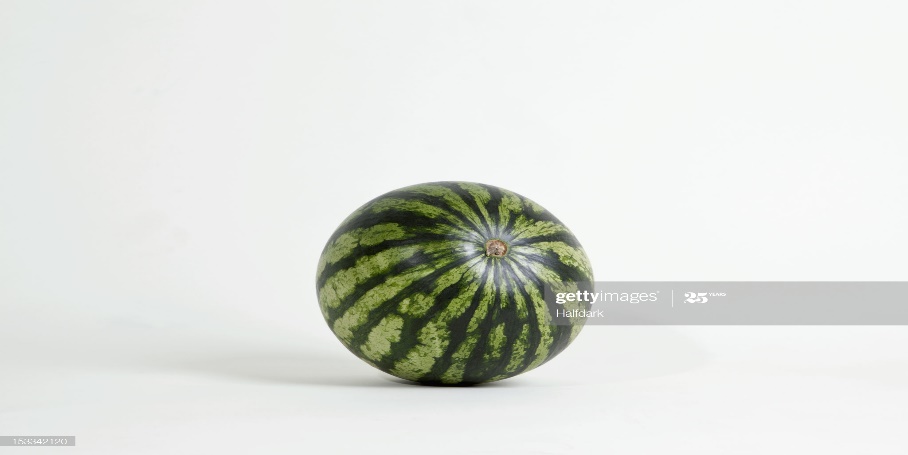 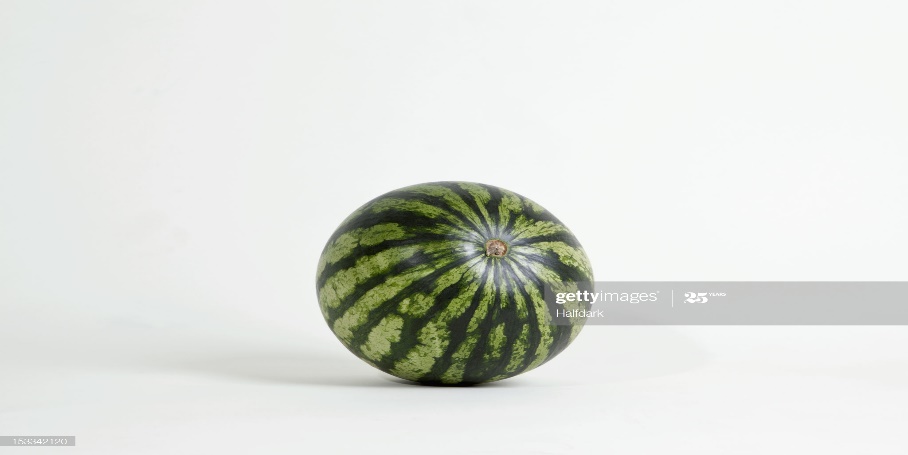 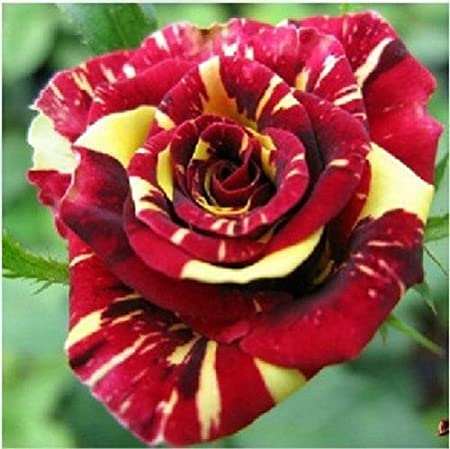 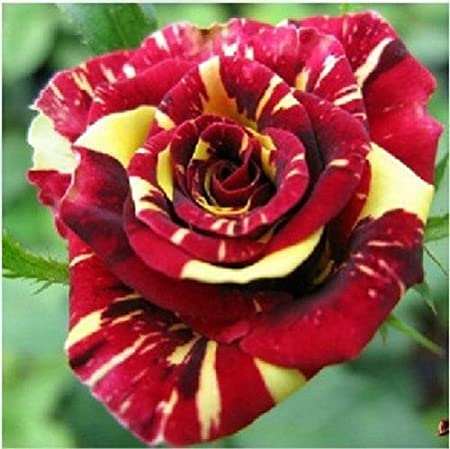 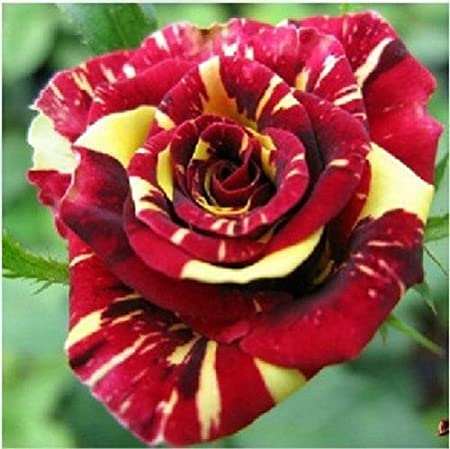 3
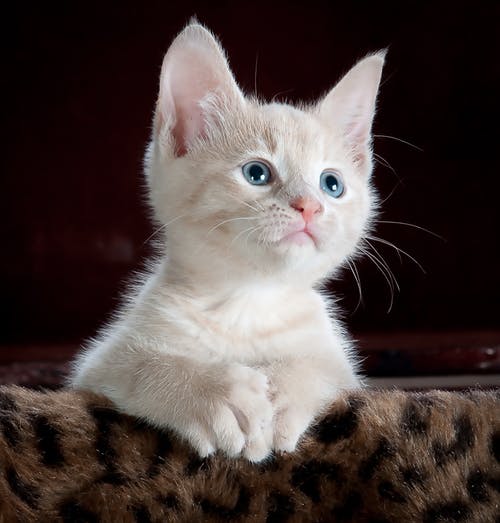 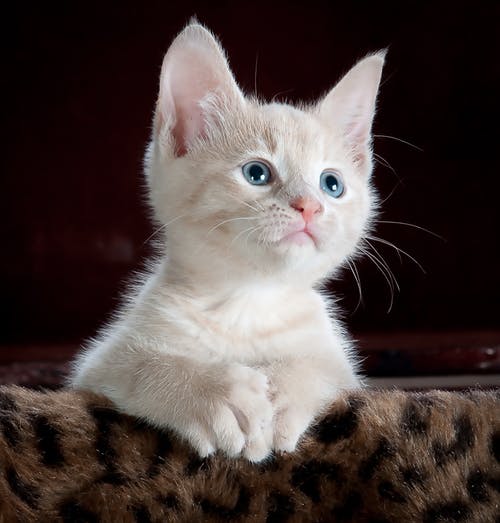 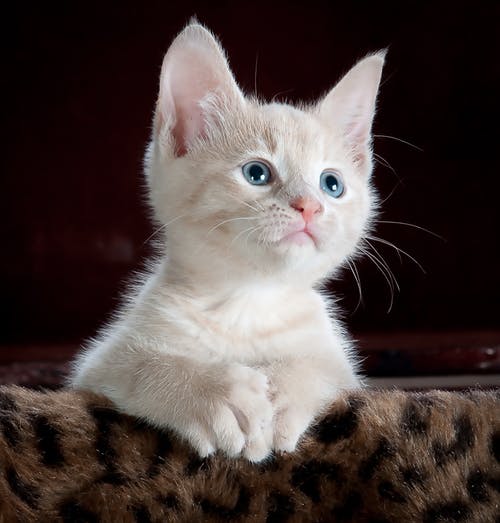 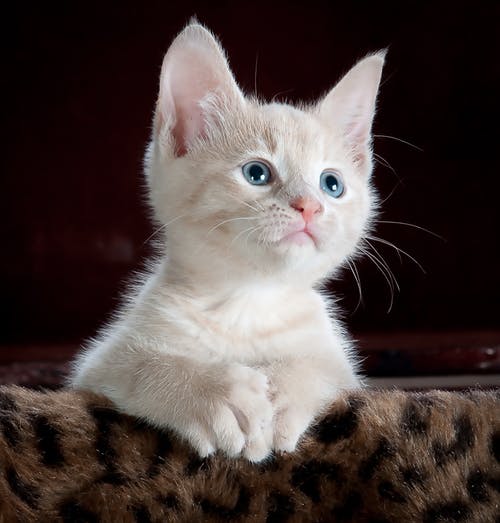 4
6
Match the numbers
4
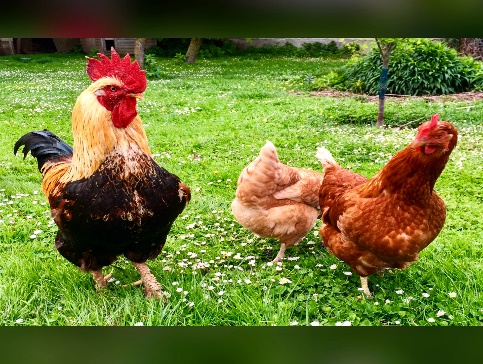 5
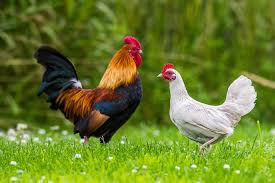 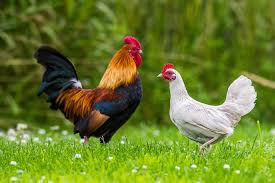 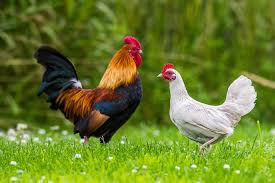 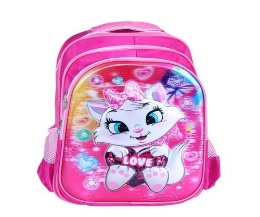 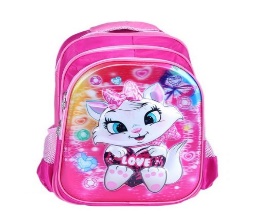 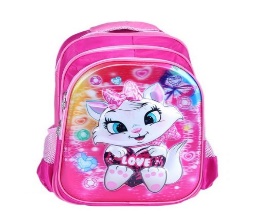 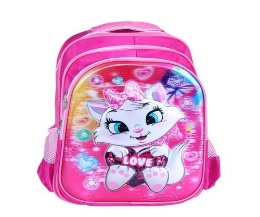 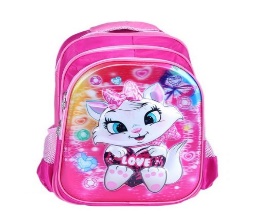 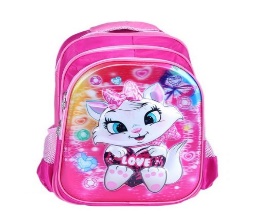 2
6
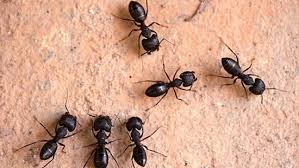 3
Look, count and say the numbers.
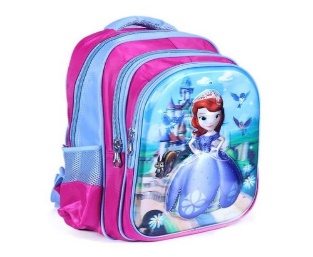 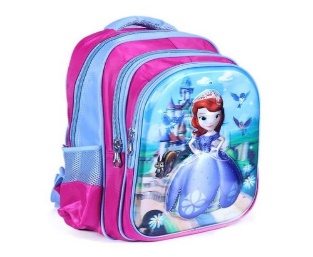 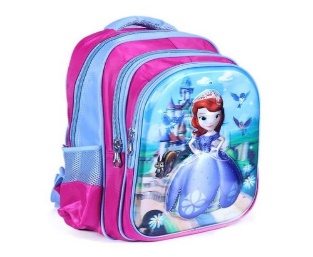 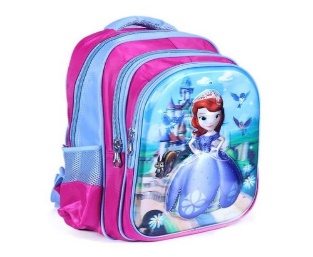 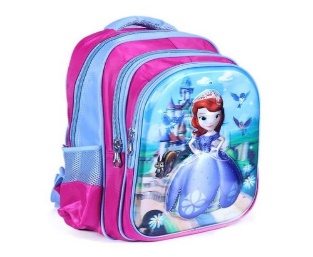 3
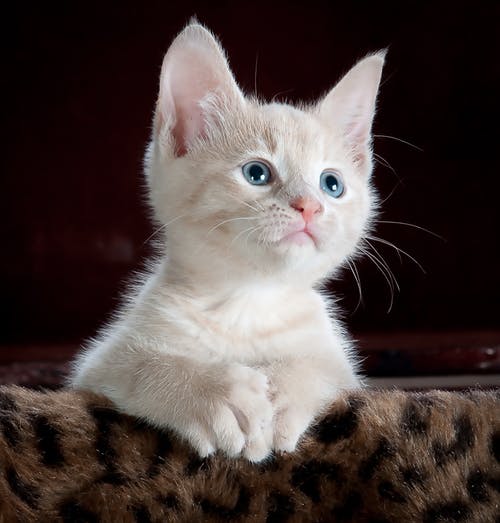 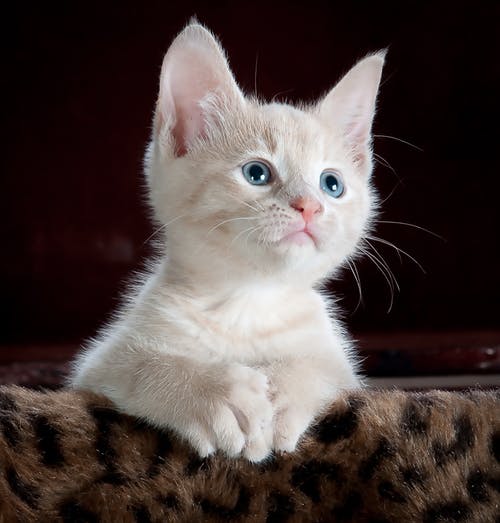 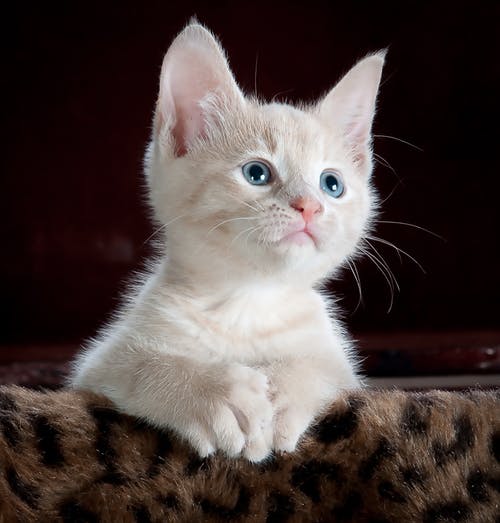 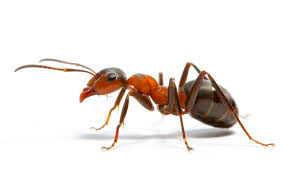 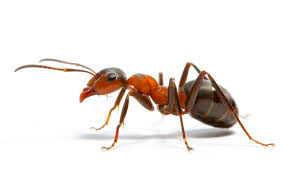 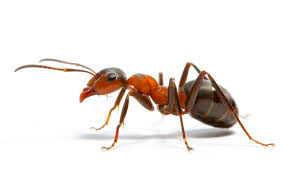 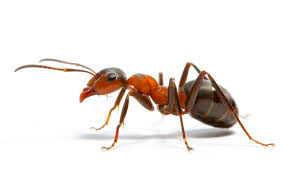 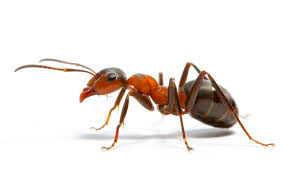 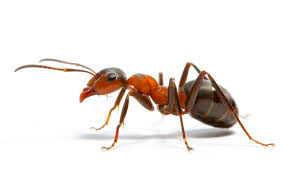 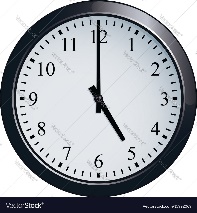 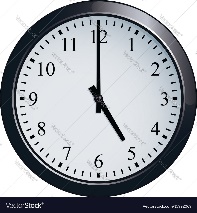 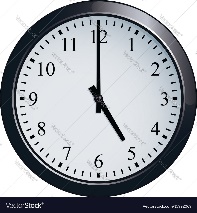 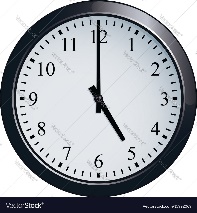 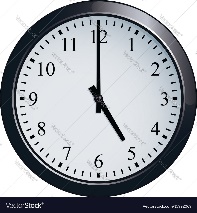 4
5
6
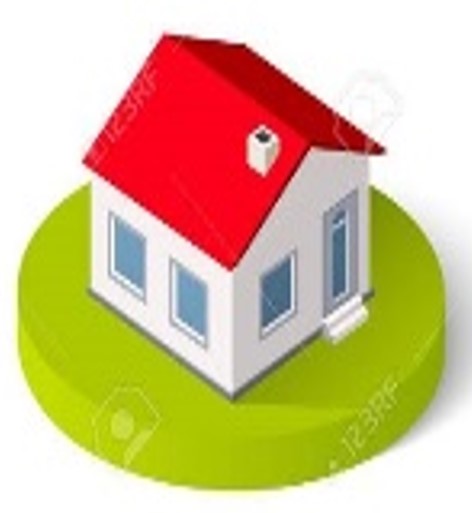 Write the cardinal number from 1-6
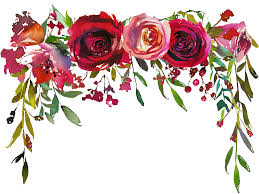 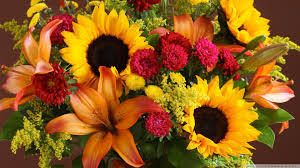 No more today. Thank you everyone.